JROTC CertificationJanuary 24, 2019
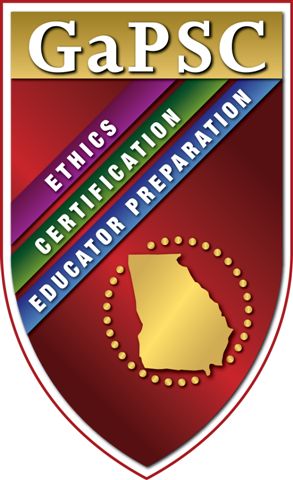 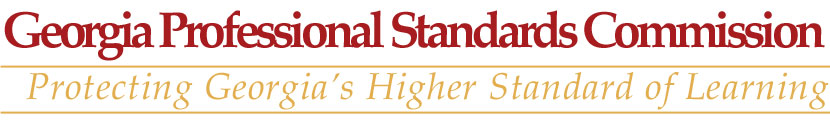 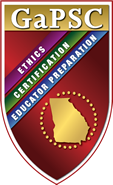 Agenda
Overview of Certification Structure
The Permit 
GaTAPP
Professional Certification
Stats
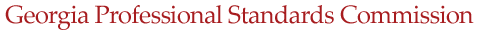 So, Georgia will accept professional out-of-state certificates to establish professional certification. However, the individual will be subject to our Special Georgia Requirements if they did not meet them for the professional out-of-state
certificate.
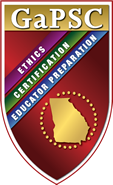 Certification Classification Structure
Certification is classified according to category, title, type, field, and level.

Certificates are grouped under two major categories based upon requirements needed for continued certification. 
The categories are: Renewable and Non-Renewable. 

Titles of certificates identify the subcategories of certificates. The Standard Professional is one of ten titles.

Types of certification identify ten school personnel functions, including teaching, service, leadership and permitted personnel.

Teaching certificates are issued in fields that prepare an individual to teach the subject matter offered as a part of the school curriculum. These certificates are identified by the letter " T.“

The level assigned to a certificate indicates the highest degree level recognized by the PSC that has been awarded to the certificate holder.
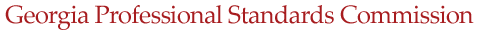 So, Georgia will accept professional out-of-state certificates to establish professional certification. However, the individual will be subject to our Special Georgia Requirements if they did not meet them for the professional out-of-state
certificate.
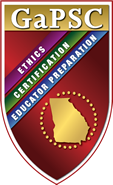 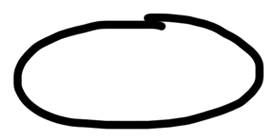 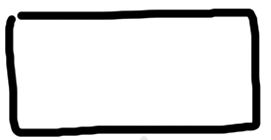 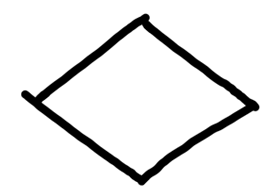 Renewable
Permit
Teaching
Categories
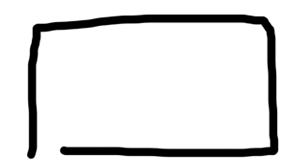 Non-Renewable
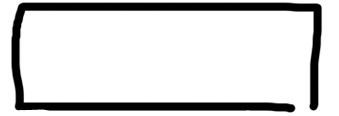 GaTAPP
Program
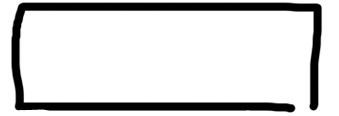 Professional Certification
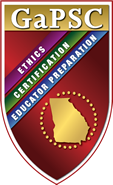 The Permit
The Permit is a type of certificate designed for individuals who qualify for fields with a combination of work experience, specified educational requirements and assessment(s). 

Permitted personnel function in the educational programs in the same manner as other certificate holders, and include: foreign language native speakers; performing artists from the fields of art, CTAE, dance, drama or music; Junior Reserve Officer’s Training Corps (JROTC) personnel;  and leaders from business or other professions, government, military, etc.
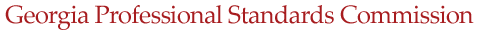 So, Georgia will accept professional out-of-state certificates to establish professional certification. However, the individual will be subject to our Special Georgia Requirements if they did not meet them for the professional out-of-state
certificate.
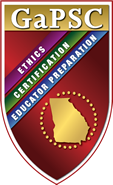 JROTC Permit Requirements and Renewal
Initial Permit Requirements:
(valid for 3 years)

HS Diploma or GED					
Honorable retirement from a branch of the U.S. military
Passing score on the Georgia Educator Ethics Assessment (if initial permit issued on or after 7/1/20)                
Employer Request					

To extend for 5 years:
Fulfillment of PLP requirements
Completion of an exceptional child course			
Completion of military branch JROTC Instructor Training 
Pass the Georgia Educator Ethics Assessment (if initial permit issued between 10/15/17 and 7/1/20)
Employer request

GACE Program Admission Assessment (PAA) (Eliminated 7/1/18)
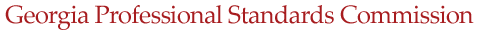 So, Georgia will accept professional out-of-state certificates to establish professional certification. However, the individual will be subject to our Special Georgia Requirements if they did not meet them for the professional out-of-state
certificate.
[Speaker Notes: The GAPSC, in collaboration with DOE, is responsible for the implementation of NCLB particularly the “Highly Qualified” teacher program

We utilize data from many sources, our Certification records, the tri-annual CPI reports and the Student Records

Assist schools in ensuring that all students, including the poor and minority students have access and equitable opportunities to highly qualified instruction.

These measures include teachers’ instructional experience, ability to meet the diverse learning needs, and classroom size]
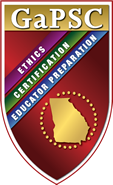 Converting a Permit to Professional
Effective October 15, 2013, the Georgia Professional Standards Commission voted to amend the certification rules to allow for issuance of Professional certificates in  JROTC.  

JROTC Permit holders may convert to the Standard Professional certificate upon satisfying the following:

Hold an associate’s degree or higher
Held the permit for a minimum of three years and met the extension requirements 
Complete GaTAPP program as verified by the program provider
Meet all Special Georgia Requirements

Renewal of a Professional certificate for employed educators requires completion of professional learning requirements developed collaboratively by the educator and his/her direct supervisor.
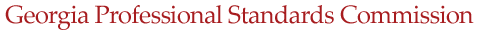 So, Georgia will accept professional out-of-state certificates to establish professional certification. However, the individual will be subject to our Special Georgia Requirements if they did not meet them for the professional out-of-state
certificate.
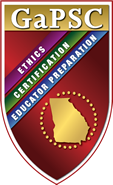 Georgia Teacher Academy for Preparation and Pedagogy (GaTAPP)
Non-Traditional Educator Preparation program leading to Induction or Professional certification for the general education teacher or CTAE teacher.

Designed for individuals with content knowledge, but lacking pedagogical  practice. 

Minimum education level, demonstration of content knowledge and program admission assessment entrance requirements. 

In most cases, can be completed in as little as one school year.

Candidate supported by a Candidate Support Team trained in Coaching Standards and GaTAPP Assessments with an assigned mentor.
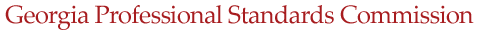 So, Georgia will accept professional out-of-state certificates to establish professional certification. However, the individual will be subject to our Special Georgia Requirements if they did not meet them for the professional out-of-state
certificate.
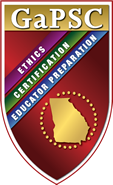 Standard Professional Certification
Under the GaPSC Tiered Certification structure implemented July 1, 2014, the Standard Professional certificate replaced the Clear Renewable certificate title. 

The Standard Professional certificate requires:

Completion of approved educator preparation program
Verification of a minimum of three years of successful experience (experience earned while holding the Permit is acceptable
Meeting special Georgia requirements
Employment by a local unit of administration (LUA)

Standard Professional certificates are valid for five years and are renewed upon completion of standard renewal requirements in place at the time of expiration.
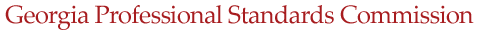 So, Georgia will accept professional out-of-state certificates to establish professional certification. However, the individual will be subject to our Special Georgia Requirements if they did not meet them for the professional out-of-state
certificate.
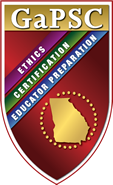 Why Convert?
JROTC Permit holders have the option to convert to the Professional certificate, but it is not required.  The GaPSC will continue to issue and renew JROTC Permits to eligible individuals.   

Many JROTC Permit holders felt that their qualifications, achievements and passion for education was not recognized because there was no option for JROTC certification beyond the permit.    

Once the GaTAPP program is completed and the Professional JROTC certificate is issued, the certificate holder may add new teaching fields by passing the appropriate GACE content assessment (in most cases).  

Once Professional JROTC certification is obtained, the certificate holder may complete certification programs to add new fields that cannot be added based on simply passing the GACE (i.e. Educational Leadership, Early Childhood Education, various endorsement fields).
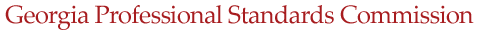 So, Georgia will accept professional out-of-state certificates to establish professional certification. However, the individual will be subject to our Special Georgia Requirements if they did not meet them for the professional out-of-state
certificate.
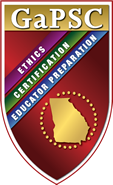 JROTC Certification Statistics
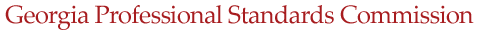 So, Georgia will accept professional out-of-state certificates to establish professional certification. However, the individual will be subject to our Special Georgia Requirements if they did not meet them for the professional out-of-state
certificate.
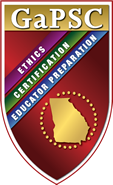 Pertinent Certification Rules
Permit: http://www.gapsc.com/Rules/Current/Certification/505-2-.10.pdf

Professional Certificate: http://www.gapsc.com/Rules/Current/Certification/505-2-.05.pdf 

Standard Renewal Requirements: http://www.gapsc.com/Rules/Current/Certification/505-2-.36.pdf 

Special Georgia Requirements: http://www.gapsc.com/Rules/Current/Certification/505-2-.24.pdf

Career and Technical Specializations:
http://www.gapsc.com/Rules/Current/Certification/505-2-.90.pdf
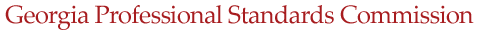 So, Georgia will accept professional out-of-state certificates to establish professional certification. However, the individual will be subject to our Special Georgia Requirements if they did not meet them for the professional out-of-state
certificate.